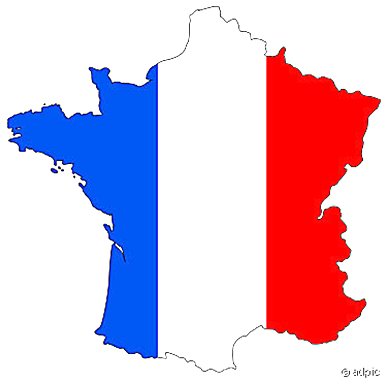 Französischals 2. Fremdsprache
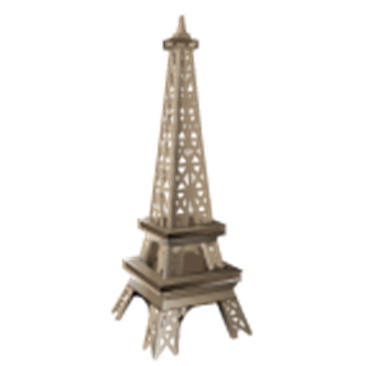 Le français …partout
Bonjour!
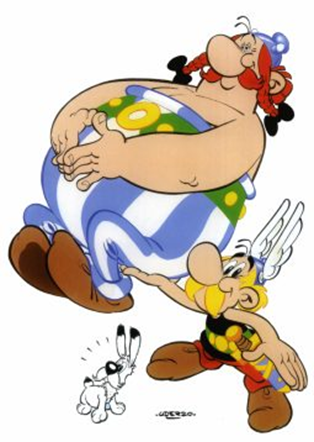 dessert
rendez-vous
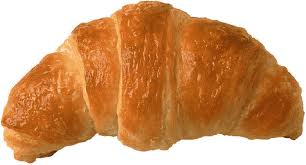 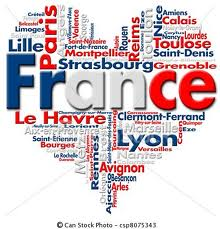 sauce
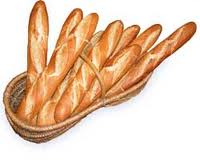 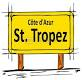 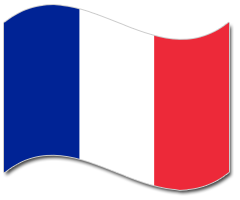 bonbon
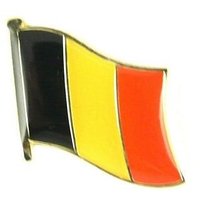 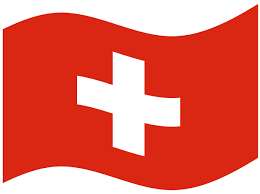 crème
fondue
Französischunterricht am Phoenix-Gymnasium
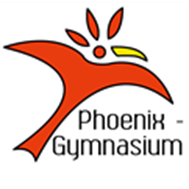 Lebendige Fremdsprache
Ziel:  Kommunikation und interkulturelle Erziehung
(Interkulturelle kommunikative Kompetenz)
Unterricht an Lebenswelt der SchülerInnen orientiert

Abwechslungsreich: „Hörverstehen/Hör-Sehverstehen“, „Sprechen“, „Leseverstehen“, „Schreiben“ und
„Sprachmittlung“

Vielfältige Unterrichtsmethoden

Lehrwerk „Découvertes – Série jaune“ aus dem Klett-Verlag
Das Lehrwerk
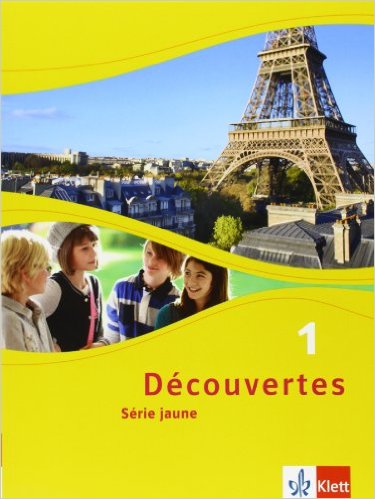 Konzeption

Découvertes – Série jaune Französisch ab Klasse 6  
  
kleinschrittig und methodisch vielseitig

klare thematische Schwerpunkte

Entwicklung aller Kompetenzen

vielfältiges Angebot für die Differenzierung
Rahmenbedingungen
 Unterricht in Klasse 6:  4-stündig 

 3 Klassenarbeiten pro Halbjahr
 (i.d.R. 5 KA + 1 mündliche Prüfung)

Sonstige Mitarbeit

Regelmäßiges Vokabellernen 
   (schriftliche Vokabelüberprüfungen)
Aktive Mitarbeit im Unterricht (selbständig und kooperativ)  Leitziel: Kommunikationsfähigkeit
-  Präsentationen / Referate / Unterrichtsprodukte […]
Schüleraustausch (seit 1974)
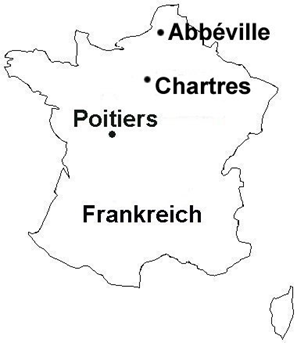 mit dem Lycée von Abbeville
in Klasse 9 im Frühjahr
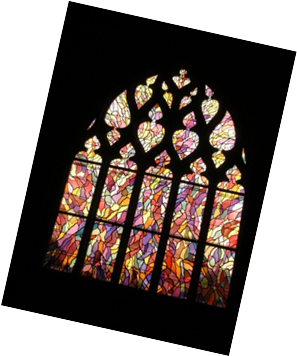 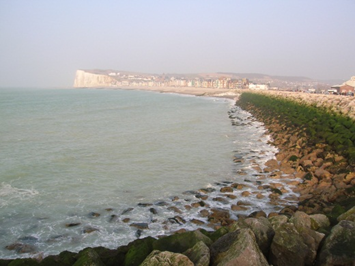 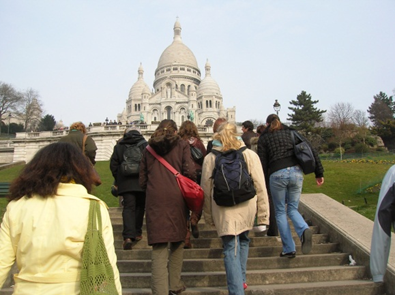 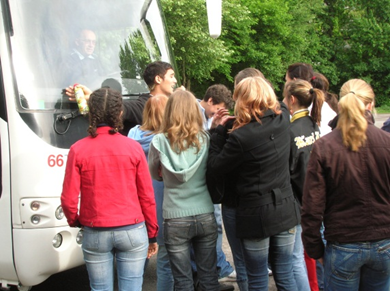 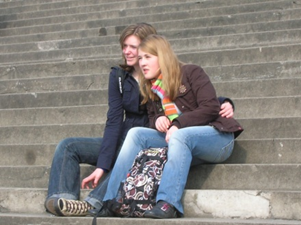 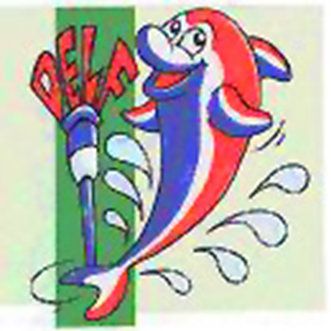 DELF
Diplome d´études en langue française
Sprachprüfungen, die im Rahmen einer AG in Zusammenarbeit mit dem Institut Français in Köln abgelegt werden können.
	
	- ab Klasse 7 
	- weltweit anerkanntes Zertifikat
	- nützlich für die berufliche Laufbahn
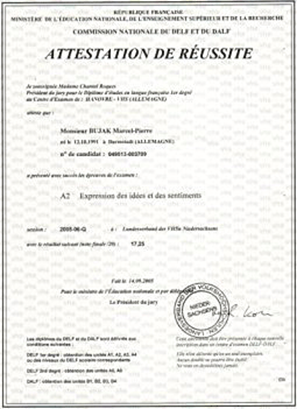 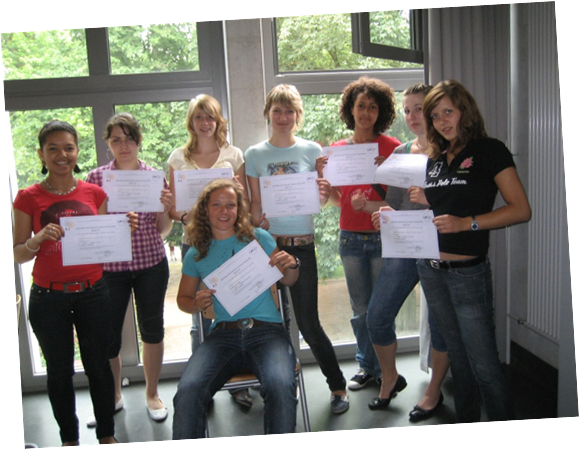 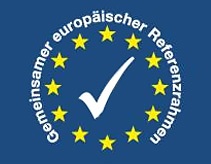 Was bringt mir Französisch 
im späteren Leben?
In Ausbildung und Beruf:
 Frankreich ist wichtigster Wirtschaftspartner Deutschlands
 Nützlich und z.T. Voraussetzung in verschiedenen Studiengängen (Immatrikulation/Auslandssemester/Praktika)
Französisch ist eine der Hauptsprachen Europas und Amts-   
bzw. Arbeitssprache im Europäischen Parlament, der UNO, der UNESCO […]
Für weitere Sprachen:
 Sprungbrett zu anderen romanischen Sprachen (z.B. Italienisch, Spanisch)
Merci 
pour votre attention!
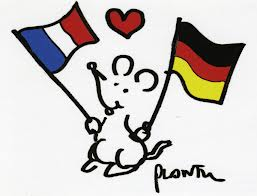